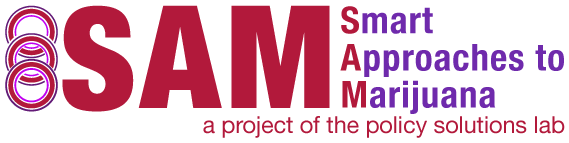 The Link Between 
Mental Illness and Marijuana
Patrick J. Kennedy
Dr. Christian Thurstone
Kevin A. Sabet, Ph.D.
Carmen Fernandez
Project SAM (Smart Approaches to Marijuana)
www.learnaboutsam.org
Outline
Link between marijuana and mental illness

Some early findings from Colorado

What is SAM and why do we care about this issue?

An appeal for action
2
Patrick J. Kennedy
Former Congressman; 
Lead Sponsor, 
Mental Health Parity & Addiction Equity Act. 
Co-Founder, Project SAM
3
The Link Between Marijuana & Mental Illness
Since 2002, almost a dozen studies have shown that regular use of marijuana carries a significant increased risk of developing psychotic illnesses like schizophrenia. 
Higher risk for:
Those with a family history of the disorders
Those with a psychosis-prone personality
Those who start using in early adolescence. 
Risks increase with potency and frequency of use.
4
Psychoactive Ingredient
An early finding: The Link Between Marijuana & Mental Illness
1987 study from Sweden published in the British journal Lancet. 
Researchers did a 15-year examination of 45,570 military conscripts and found that those who had used marijuana on more than 50 occasions had a six-fold risk for developing schizophrenia relative to non-users
6
Lancet medical journal: 2007, The survey authors concluded: “The evidence is consistent with the view that cannabis increases [the] risk of psychotic outcomes.”

Meta-analysis was conducted by Australian researchers in 2011 for the Archives of General Psychiatry
used 83 studies to assess the impact of marijuana use on the early onset of psychotic illness. 

The findings were clear and consistent: “The results of meta-analysis provide evidence for a relationship between cannabis use and earlier onset of psychotic illness…[The] results suggest the need for renewed warnings about the potentially harmful effects of cannabis.”
7
2013: Researchers analyzed data from interviews with more than 43,000 respondents over the age of 18 from the National Epidemiologic Survey on Alcohol and Related Conditions.


Study published in the journal Comprehensive Psychiatry, researchers at Toronto’s Centre for Addiction and Mental Health (CAMH) found that people with mental illness are seven times more likely to use marijuana weekly than people without a mental illness.

Rates elevators for:
Bipolar disorder
Other substance abuse disorders.
8
The mechanism of the connection


Does marijuana use come first, or does mental illness come first?
9
Answer: Yes to both! 

Regardless of the mechanism, it is clear that marijuana is harmful to mental health.
10
Why do we care?
11
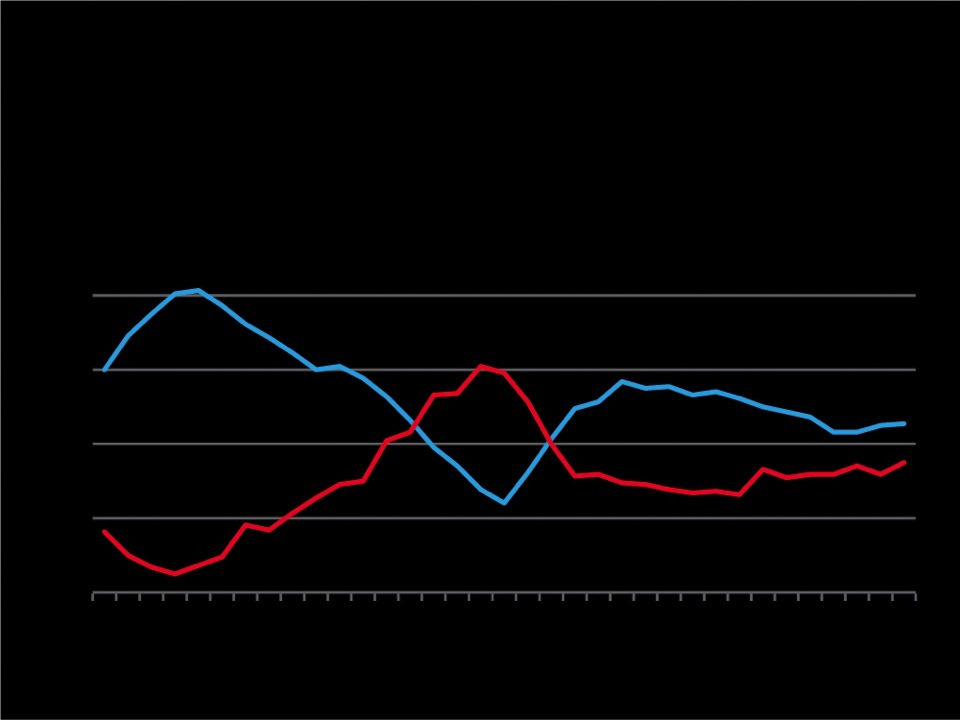 Changes in PerceptionsLead to Changes in Reality
MARIJUANA USE AND PERCEIVED RISK AMONG 12TH GRADERS, 1975 TO 2009
50%
Past Year Use
40%
30%
Perceived Risk
20%
10%
’75
’80
’85
’90
’95
’00
’05
Source: The Monitoring the Future study, the University of Michigan
Let’s Not Repeat Mistakes ofAlcohol & Tobacco
Use levels for alcohol and tobacco are much higher than marijuana

Industries promote addiction and target kids
13
What incentives do legal corporations have to keep price low and consumption high?

“Enjoy Responsibly” 

Taxes today for alcohol are 1/5 of what they were during the Korean War (adj for inflation)
14
Alcohol & TobaccoMoney Makers or Dollar Drainers
Alcohol Costs
T obacco Costs
$185
billion
$200
billion
Costs
$25 billion
$14 billion
Revenues
Revenues
15
“If Only We Treated It Like Alcohol…”
MARIJUANA 

ARRESTS
ALCOHOL ARRESTS
847,000

Yearly
2.7 million 
Yearly
(Does NOT include violence;
Includes violations of liquor laws and	driving under the influence)
16
Can we trust companies and
Big Corporations not to target youth and the vulnerable?
Copyright 2013 Kevin A. Sabet and Project SAM www.learnaboutsam.org
17
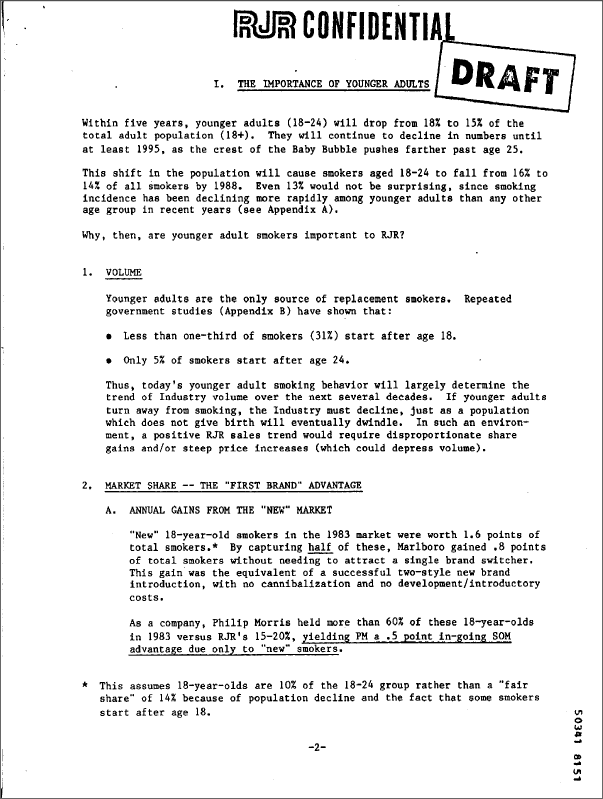 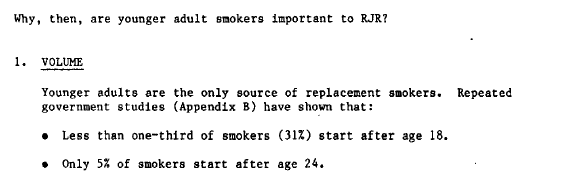 RJ Reynolds (1984 est.)
http://legacy.library.ucsf.edu/tid/eyn18c00
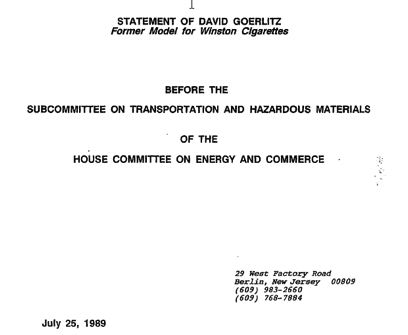 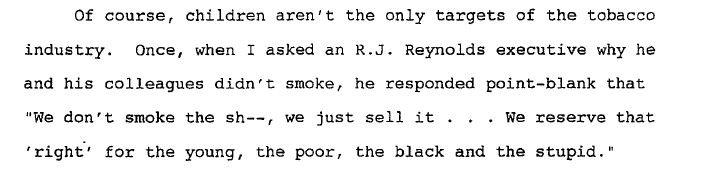 Tobacco Institute (1989)
http://legacy.library.ucsf.edu/tid/pvt37b00
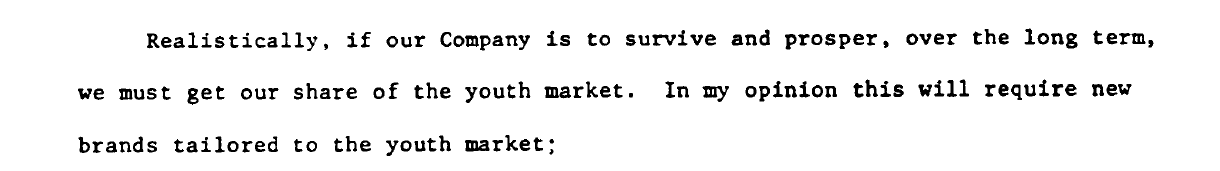 RJ Reynolds (1973)
http://legacy.library.ucsf.edu/tid/mqu46b00
Brown & Williamson (1972)
http://legacy.library.ucsf.edu/tid/wwq54a99
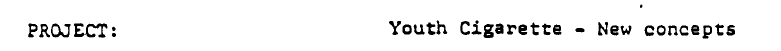 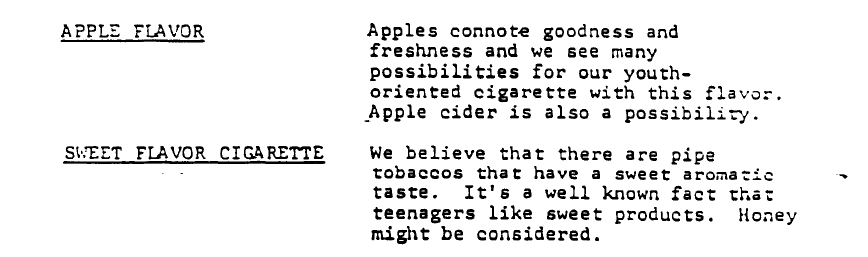 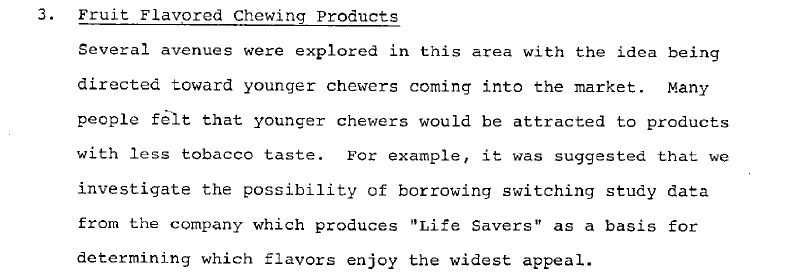 Lorillard (1979)
http://legacy.library.ucsf.edu/tid/sdw88c00
Copyright 2013 Kevin A. Sabet and Project SAM www.learnaboutsam.org
“The use of marijuana ... has important implications for the tobacco industry in terms of an alternative product line. (We) have the land to grow it, the machines to roll it and package it, the distribution to market it. In fact, some firms have registered trademarks, which are taken directly from marijuana street jargon. These trade names are used currently on little-known legal products, but could be switched if and when marijuana is legalized. Estimates indicate that the market in legalized marijuana might be as high as $10 billion annually.” From a report commissioned by cigarette manufacturer Brown and Williamson (now merged with R.J. Reynolds) in the 1970s.
23
Christian Thurstone, MD
Medical Director, adolescent substance abuse treatment program, Denver Health
24
Will Big Marijuana become the new Big Tobacco?

Lessons from Colorado
25
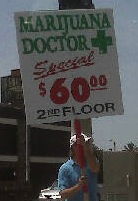 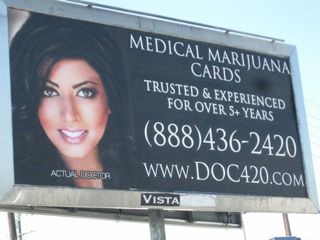 26
Marketing to Children
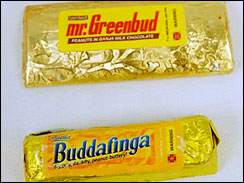 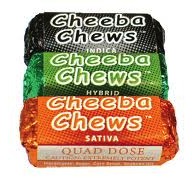 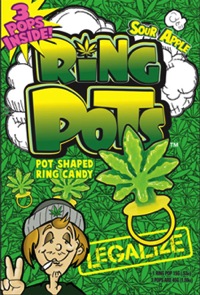 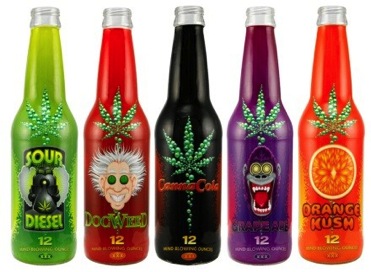 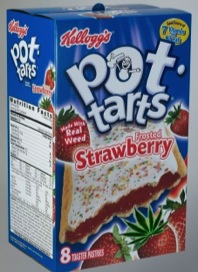 27
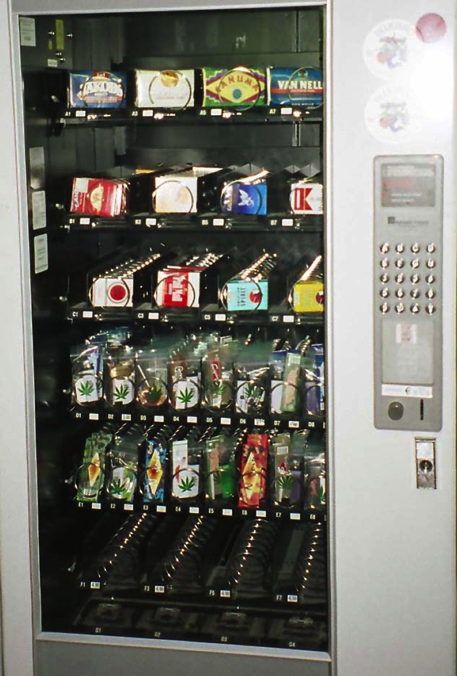 28
Past month prevalence of marijuana use – 
12+ yrs
12.2
9.62
7.88
6.6
6.0
6.1
29
Source: National Survey on Drug Use and Health
Number substance treatment admissions for marijuana - Denver metro
Med. MJ Dispensaries/Commercializaition
Colorado
#
Denver
Source: Drug/Alcohol Coordinated Data System
30
Blood tests for DUID positive for THC - Colorado
#
31
Source: Colorado Department of Public Health and the Environment
CO Traffic Fatalities with a THC+ driver
#
Med. MJ Dispensaries/Commercializaition
Use of “regulated” marijuana by Denver teens
%
%
%
%
Substance treatment = 74% YES
Primary Care= 
72% NO
Source: Salomonse-Sautel et al. (2012), JAACAP 51:694-702; Thurstone et al., under review
33
Average urine drug screen results
Ng/ml
34
Source: Thurstone et al., in preparation
Drug-Related Suspensions/Expulsions - Colorado
Med. MJ Dispensaries/Commercializaition
#
35
Source: Colorado Department of Education
Colorado: Drug Testing Company Sees Spike in Children Using Marijuana

Levels of THC (Nano Grams) after passage of Amendment 64:












High School Student: “I’ve seen a lot more people just walking down the street smoking (joints)…it has kind of gotten out of hand.”
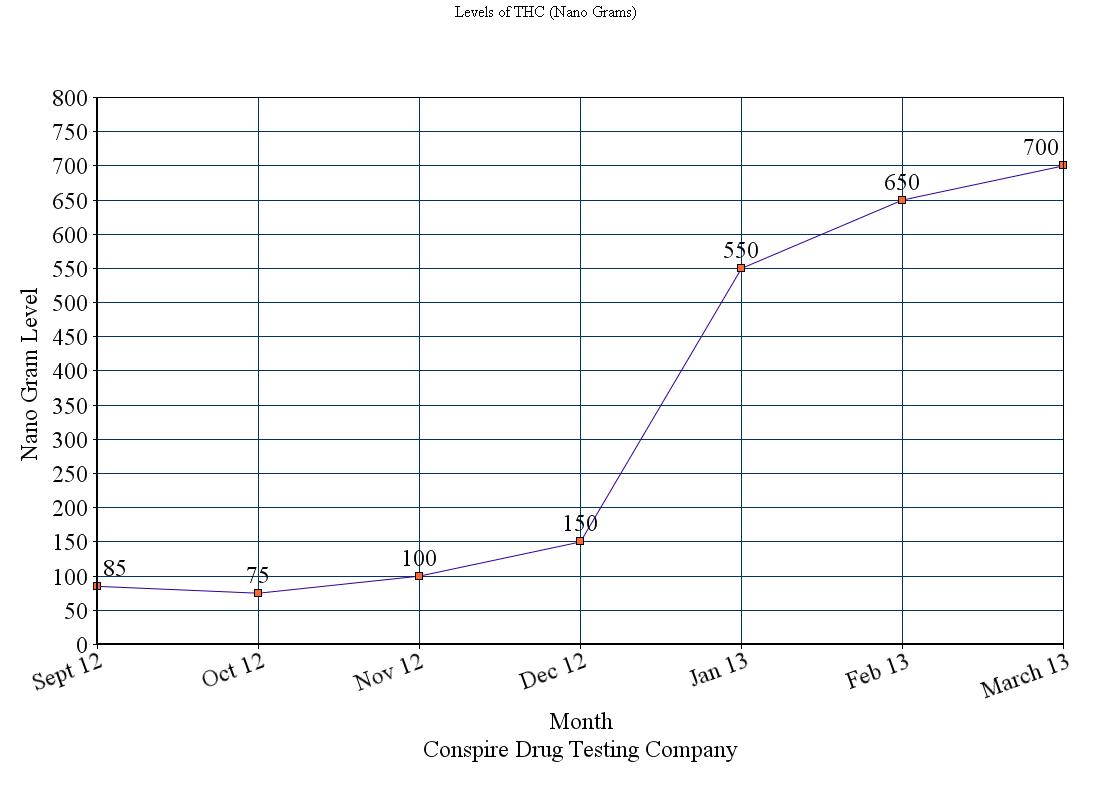 Passage of Legalization
Marijuana and Kids

The adolescent brain is especially susceptible to marijuana use.

That means that when kids use, they have a greater chance of 
addiction since their brains 
are being primed.
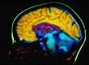 37
Marijuana, Mental Health, and Kids
adolescents who use marijuana have a 2-4 fold increase risk of developing psychosis and this risk is dose-dependent (Hall and Degenhardt, 2009)

adolescents who use marijuana heavily have up to an 8-point drop in IQ and this risk is also dose-dependent (Meier et al., 2012)

marijuana, especially high potency marijuana, may cause acute anxiety attacks and psychosis (Hall and Degenhardt, 2009). MJ accounted for 461,028 ED visits in 2012 (DAWN, 2013). Symptoms of withdrawal include anxiety and depression (Budney et al., 2002). 

Controlling for other possible confounds, those who use marijuana are twice as likely to have had a suicide attempt requiring hospitalization (Hall and Degenhardt, 2009).

Marijuana withdrawal causes a doubling in aggressive episodes compared to controls (Kouri et al., 1999; Smith et al., 2013).
38
Is this our model?
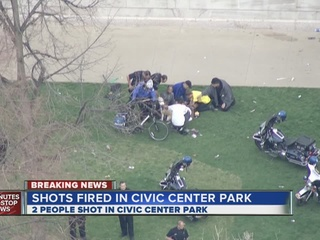 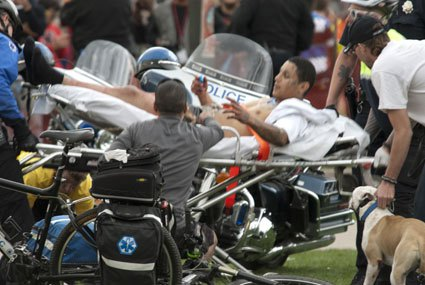 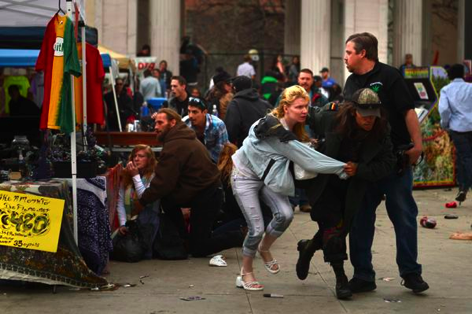 39
Responsible Regulations?
Heavily influenced by CO’s massive medical marijuana industry

Allowing character packaging, edibles, candies

Can grow much more than you sell

Advertising allowed in “Adult Periodicals”
40
Kevin A. Sabet, Ph.D.
Director, Project SAM; 
Asst. Professor & Drug Policy Institute Director, University of Florida. Former Obama Administration Drug Advisor
So what are our choices for marijuana policy?
42
All or nothing: Legalization vs. Prohibition
Current Debate
Debate focuses on gains, not potential drawbacks, of legalization.

One major potential drawback is increased use among young people
44
We Need 

A “SMART APPROACH”

Not about legalization vs. incarceration

We can be against legalization 
but also for health, education, and common-sense
45
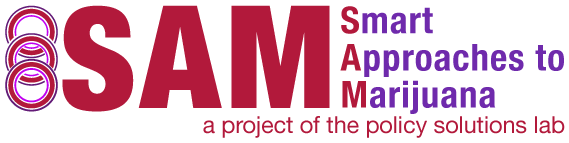 Chair, Patrick J. Kennedy

Launched January 10th, Denver

Over 5,000 press mentions

Public Health Board of Trustees

Local Affiliates in CA, MA, VT, HI, and more in 2013
46
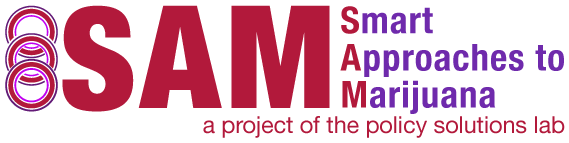 To inform public policy with the science of today’s marijuana.

To have honest conversations about reducing the unintended consequences of current marijuana policies, such as lifelong stigma due to arrest.

To prevent the establishment of Big Marijuana that would market marijuana to children — and to prevent Big Tobacco from taking over Big Marijuana. Those are the very likely results of legalization.

To promote research of marijuana’s medical properties and produce pharmacy-attainable medications.
47
Current Situation
Less than 3% of state “medical marijuana” users have cancer, HIV, or glaucoma.
Could exacerbate symptoms (American Glaucoma Society)

Vast majority are white males in 30s and 40s with self-diagnosed pain. 

Vast majority of cancer doctors and other physicians do not recommend smoking or ingesting marijuana.
Current Situation
Relative to areas without them, areas with medical marijuana “dispensaries” connected to crime, youth access, and increased abuse.

Voting on medicine? Bypassing scientific, FDA process, in favor of larger political and legalization agendas.

Most major medical groups oppose state-based smoked marijuana as medicine (eg AMA, ACS).
This doesn’t mean that components 
in marijuana do not have medical properties.

These are being scientifically developed.

However, the process should be improved.
50
Cannabis-Based Medicines
Research on the efficacy of cannabinoids is not focused on raw/crude marijuana, but in the individual components that may have medical use.

Sativex is in the process of being studied

Approved in Canada and across Europe

Administered via an oral mouth spray, THC:CBD - 1:1
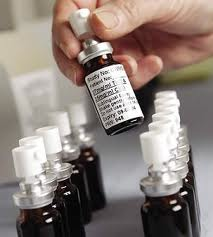 51
We don’t smoke opium to benefit from morphine.


So we don’t need to smoke marijuana to receive its potential benefits.
52
We need to decrease access and availability. 
So, a smart approach might look like this:
Increased community-based prevention through community coalitions to empower schools, parents, physicians and other health care professionals to prevent marijuana use among youth
Increased screening and brief interventions in health care settings
Increased access to treatment
Increased access to recovery-oriented services 
Greater number of drug treatment courts and HOPE Probation programs
53
Carmen Fernández Cáceres
Director-General
Centros de Integración Juvenil, A.C.  (CIJ)
Centros de Integración Juvenil, A.C.
“To live without addictions”
CIJ provided prevention and treatment services and makes research in addiction since 1969
CIJ has an operative network of 114 Centers
During 2012 our coverage was for 7,846,000 people
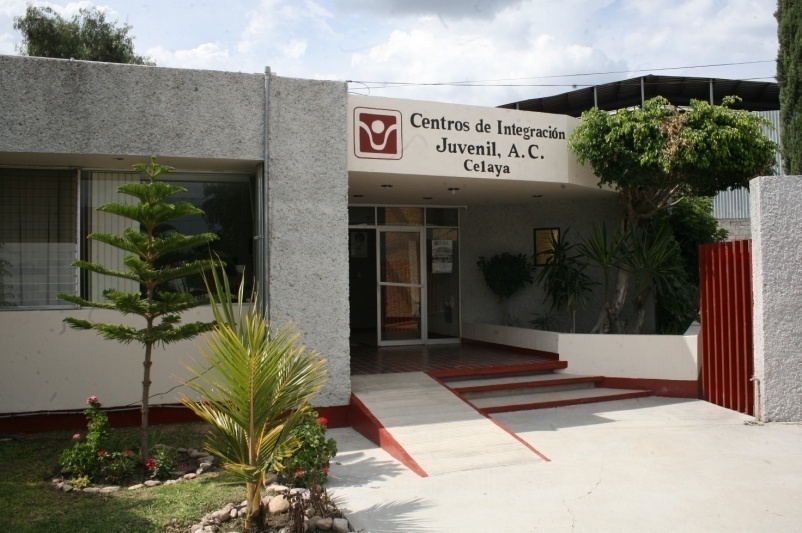 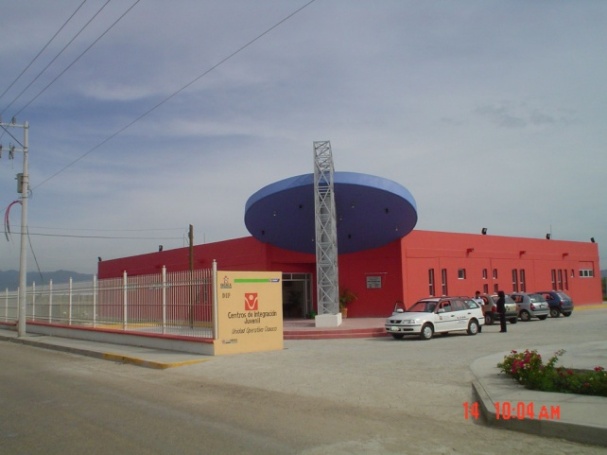 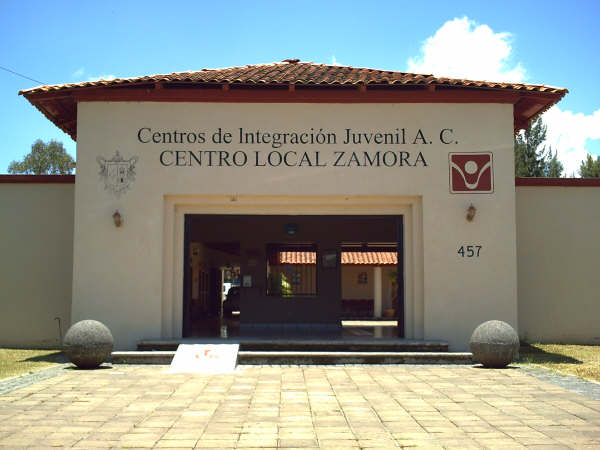 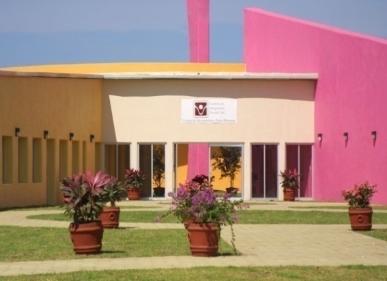 Perception of Risk Associated with Consumption of Marijuana during Last Year
Drug Use in the Americas 2011 Report (CIDAD)
Uruguay
Prevalence of Use
Source: CICAD (2011) Informe del uso de drogas en las Américas 2011
Perception of Great Risk (%)
Greater perception of risk reduces consumption
CIJ’s patients 2012
Age at first use of drugs
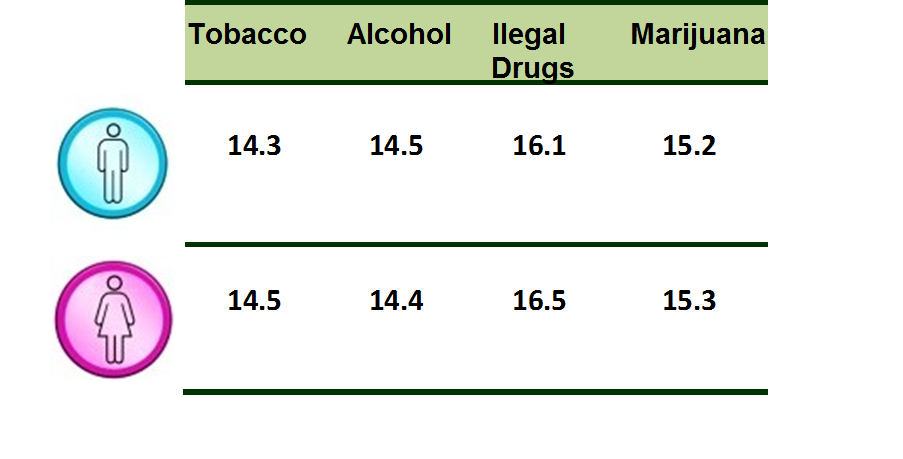 Age at first use of marijuana is between to 14  and 17 years old

Source: National Survey on Addictions 2011
Consequences of U.S. legalization of marijuana
Social 
Tolerance

Increase use

Use in underage
(approval)

Users do not
seek treatment
Decrease risk perception

Promote discussion about legalizing

Disseminate wrong information about medical use
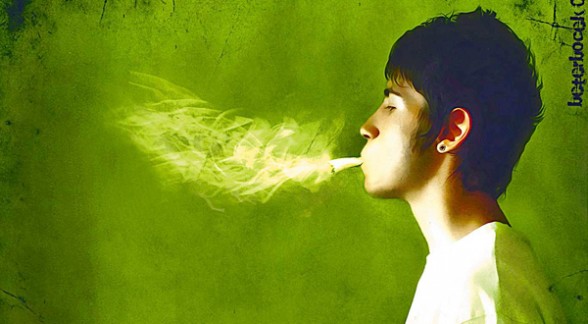 More availability
More use
Use of other drugs
SISVEA, Centros de Tratamiento no Gubernamentales, 2009
Sample:  70,467 people (15-35 years or more) .
Mono-users 
17.8%
SISVEA, 2009
Alternatives
Treat addiction like a health issue
Personal use results in an intervention
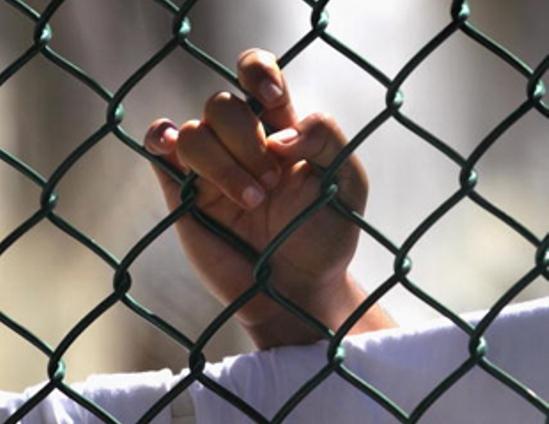 Preventive education and access to treatment based on HR
Drug Courts – Therapeutic Justice
Mexican public policy
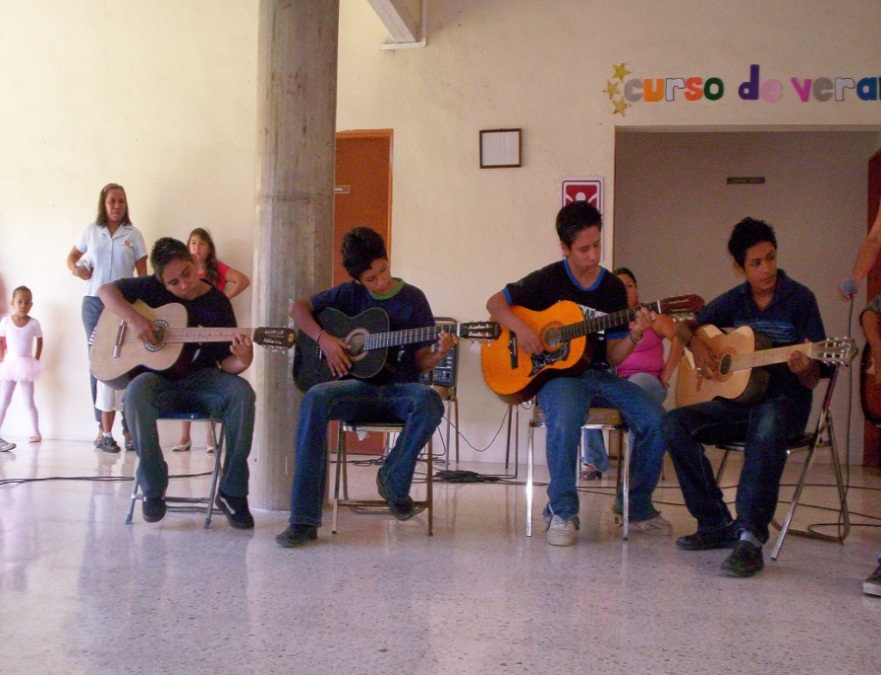 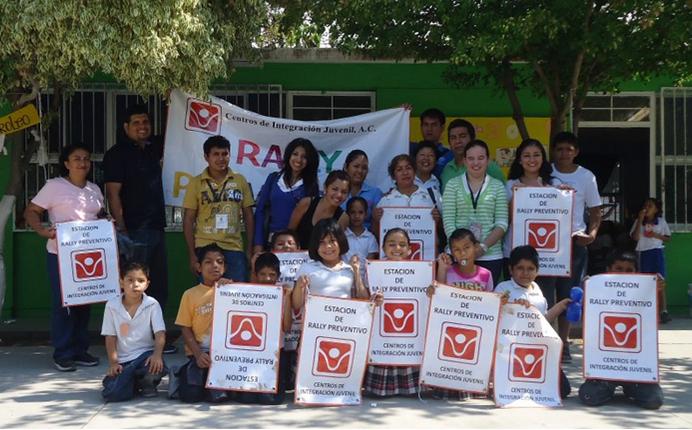 Petition: Call to Action in Favor of Prevention and Against marijuana Legalization
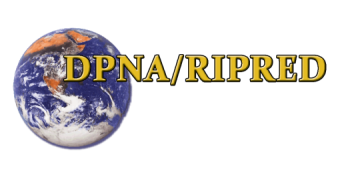 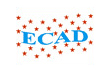 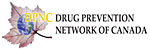 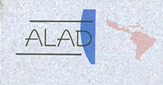 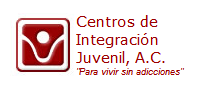 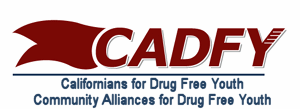 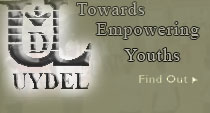 CIJ launched Call to Action in Favor of Prevention and Against Marijuana Legalization supported and signed by 8 networks from 50 countries
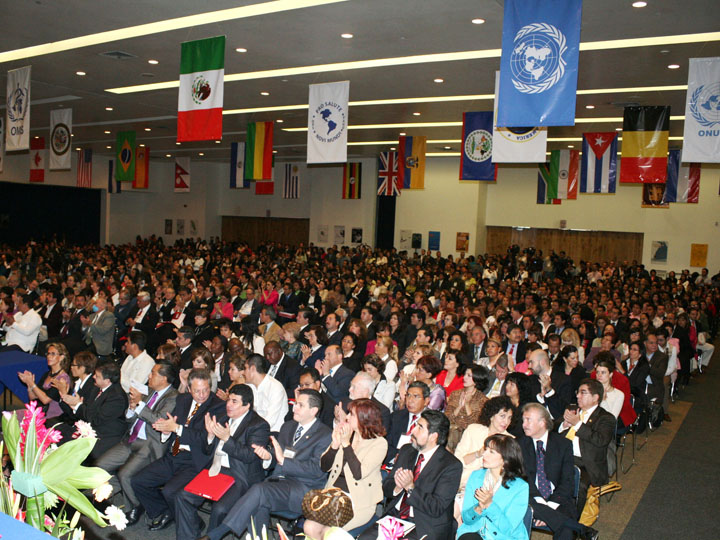 CIJ has 40,000 signatures against marijuana legalization.
Thank You!
Questions? 
www.learnaboutsam.org

Email
info@learnaboutsam.org
62